ÉTLAP
Ideges , csontritkulás
Hétfő
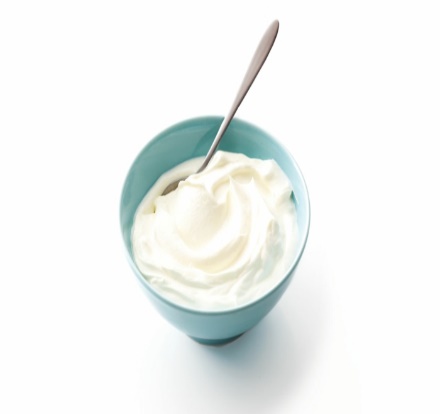 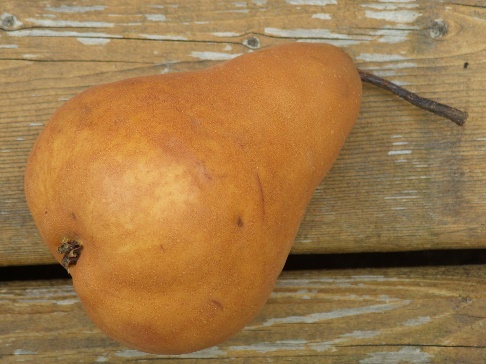 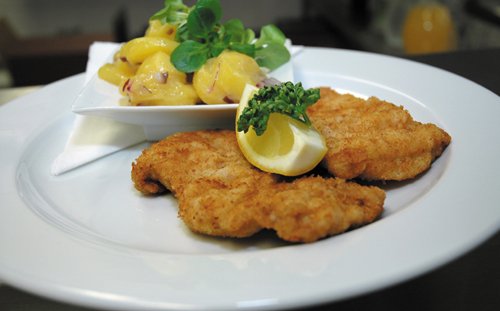 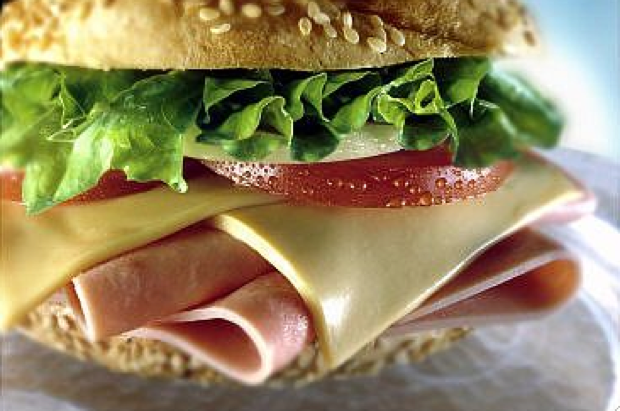 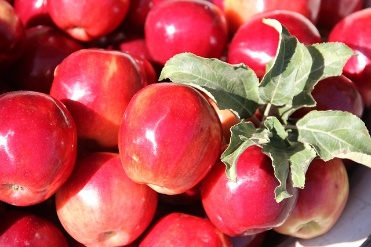 KEDD
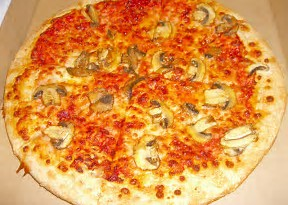 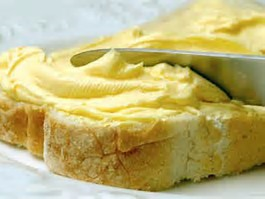 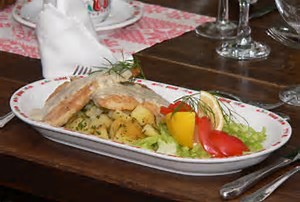 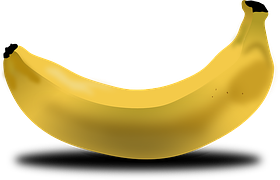 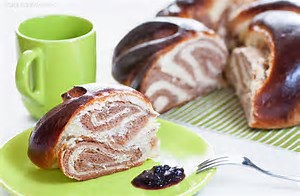 SZERDA
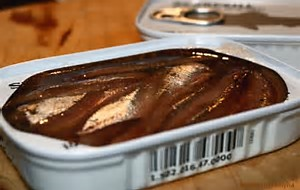 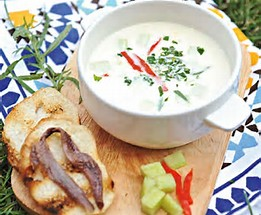 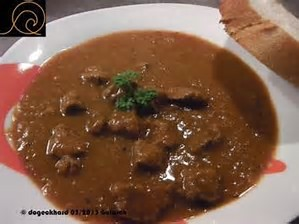 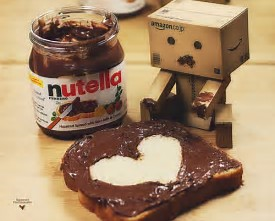 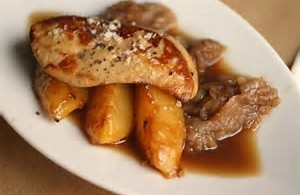 CSÜTÖRTÖK
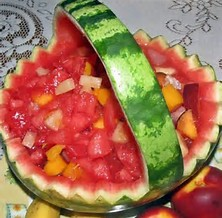 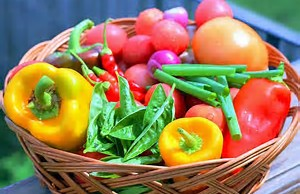 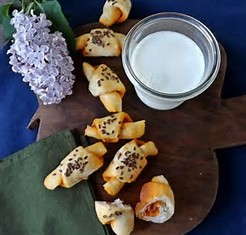 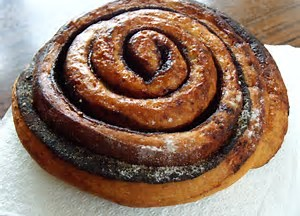 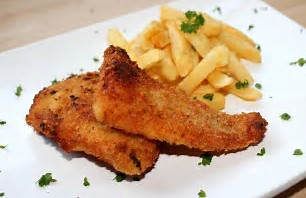 péntek
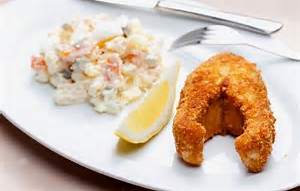 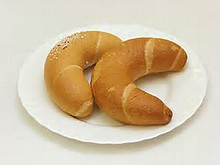 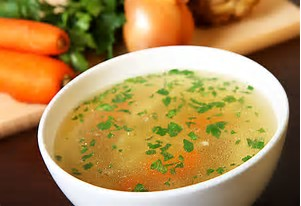 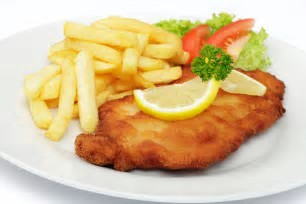 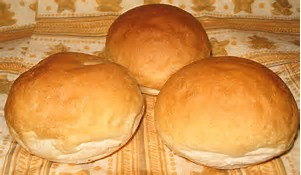